H1 Squeezing Experiment: the path to an Advanced Squeezer
L. Barsotti (LIGO-MIT)
   for the Squeezing Team
(AEI, ANU, CIT, LHO, MIT)
GWADW, Elba
May 26, 2011
1
Outlines
Why we are testing squeezing now?
 H1 Squeezing Experiment Status
     October 2010 (end of S6) – January 2012 (aLIGO H1 installation) 
 What are we going to do next?
2
Why Squeezing?
Quantum noise 
is everywhere!
3
Why Now? You might need a squeezer sooner than you think
Advanced LIGO sensitivity dominated by quantum noise   (shot noise and radiation pressure noise)
31 W + 6 dB of Sqz                  (10 dB of anti-Sqz, Total Losses ~ 20%)
With 6 dB of perfect squeezing:
      need 4 time less power!	 

           “RISK MITIGATION” 
                for high power
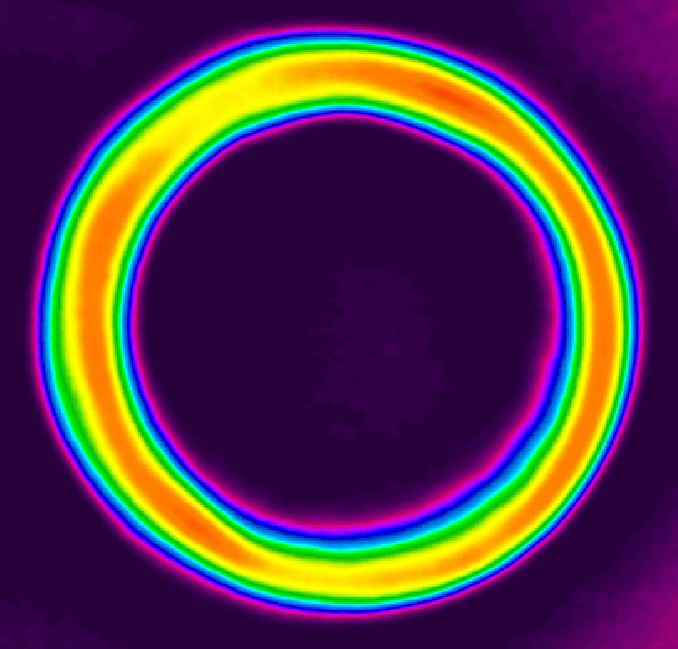 What about 60 W power + 3 dB squeezing?
Might be faster…
4
Advanced Squeezing
Shape the quantum noise
 by changing the sqz angle
5
Even More Advanced
Frequency dependent squeezing: 
beat quantum noise everywhere!
6
H1 Experiment Goal: Design the aLIGO Squeezer
Inject 6 dB of squeezing at the asymmetric port of H1 

Improve the sensitivity by 3 dB (due to losses) above 400 Hz

Understand the impact of squeezing at low frequency

Find/fix “technical problems”
7
Squeezer Experiment Timeline
August
 2011
June 2011
December 2011
October 2010
End of S6
1) OPO Designed at ANU, squeezer assembled at MIT
4) Sqz injection with short Michelson and full IFO
2) Reassembling of    
the squeezer at LHO
3) Sqz installation
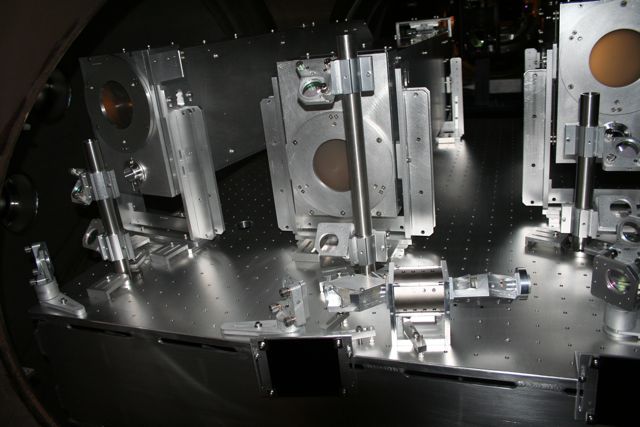 * Back scattering?
 * Losses?
 * Anti-Squeezing? 
 * Control noises?
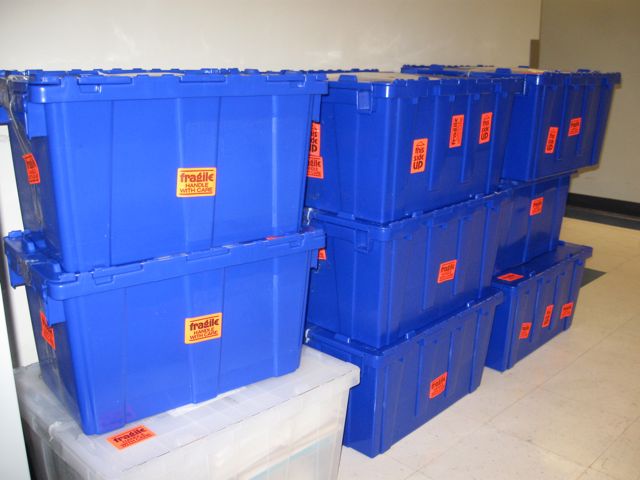 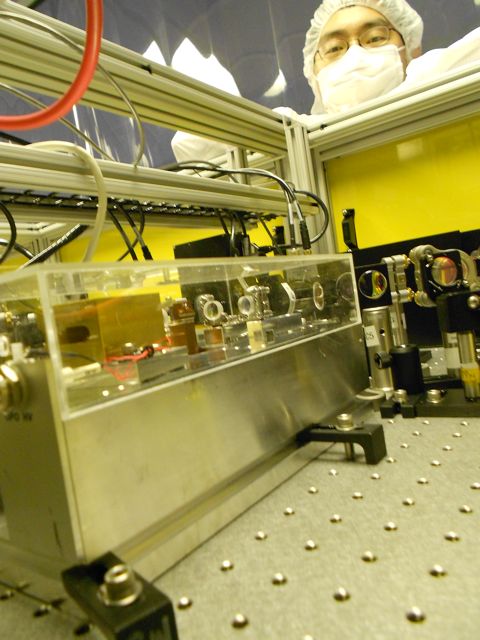 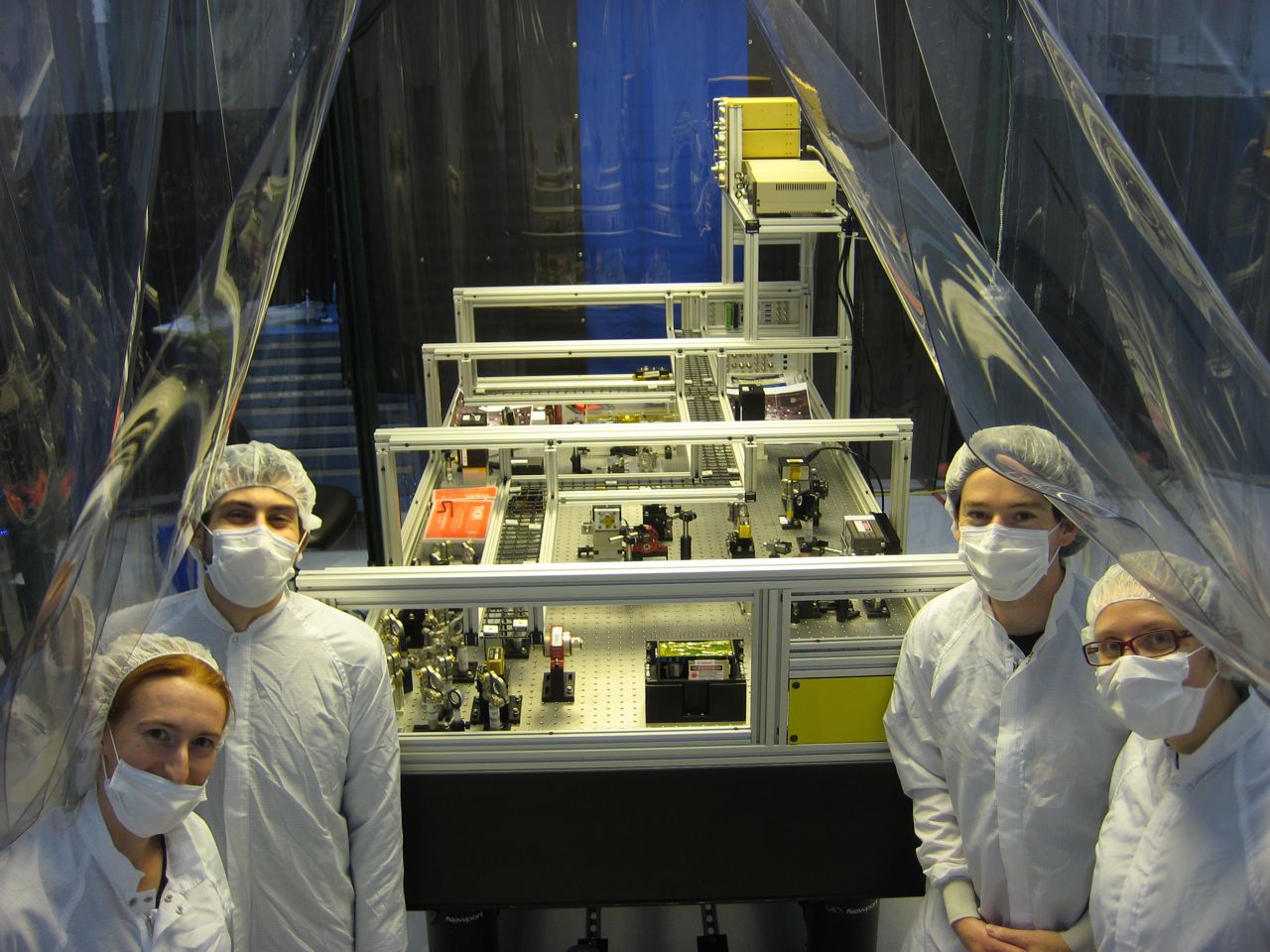 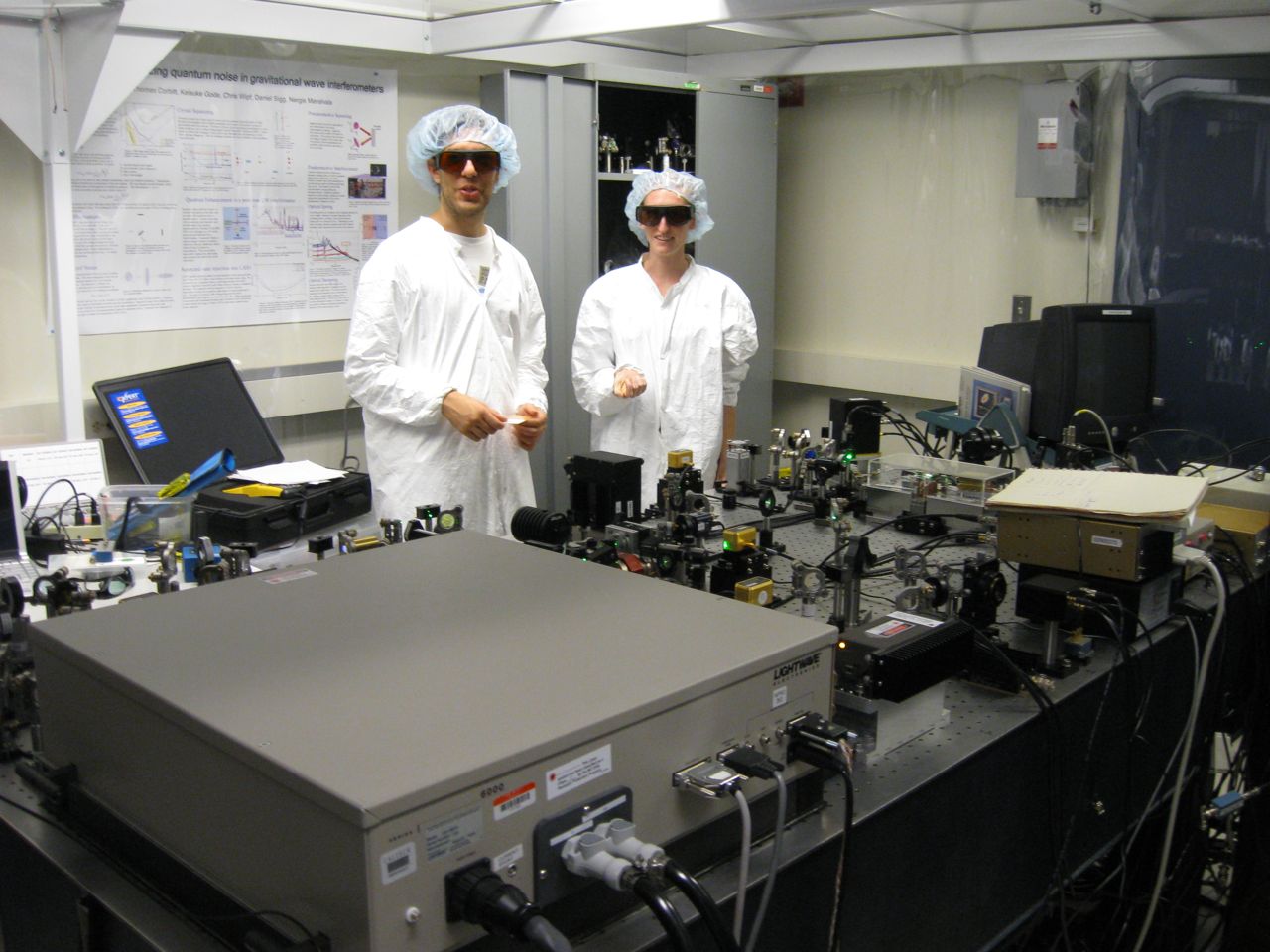 aLIGO H1 installation starting in January 2012
8
Squeezer Highlights
Squeezing
Out
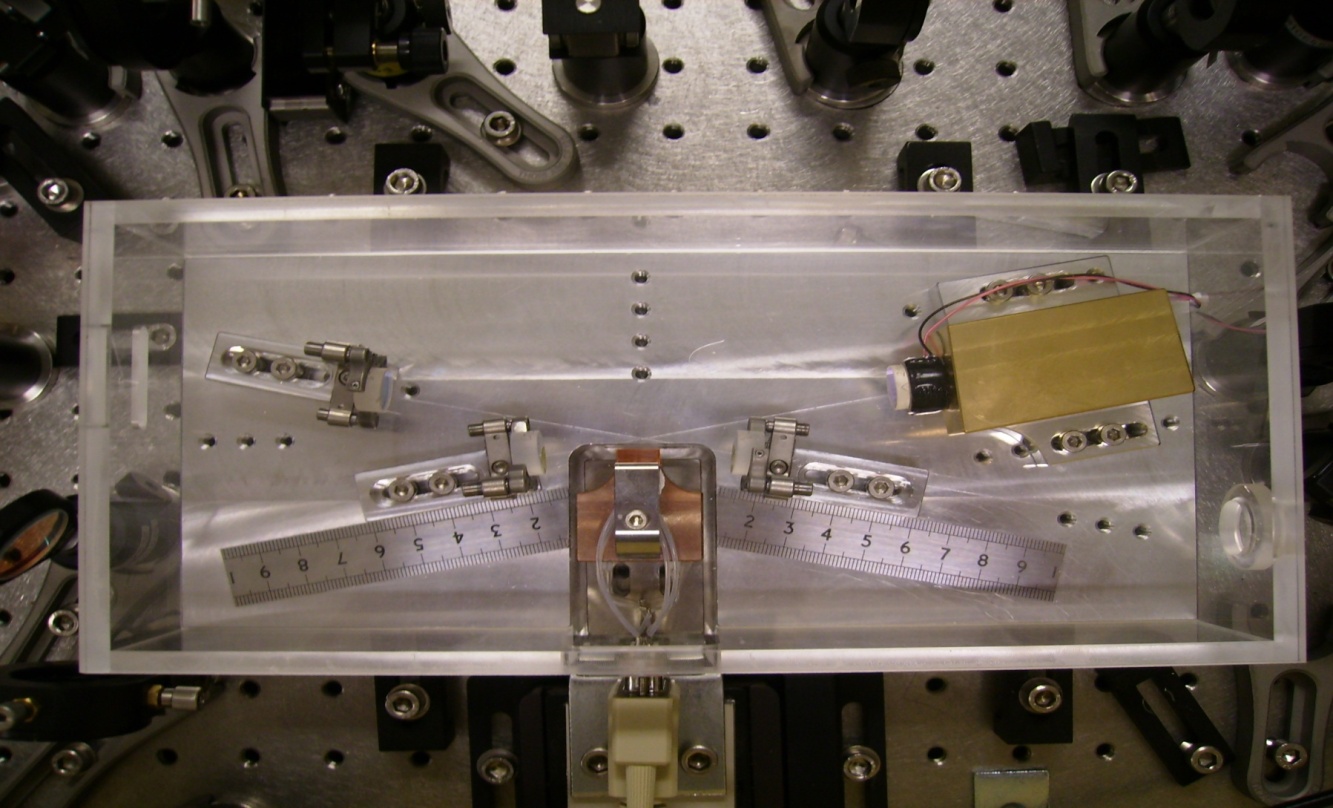 ANU Design
PZT Actuator
Bow-tie cavity OPO:
     less back scattered light than linear cavity

High quality optics:
     low scatter, low losses

  aLIGO electronics: 
     low noise, stable,
     controllable remotely
Pump light In
Crystal
Oven/
Temperature 
Sensor
aLIGO  Electronics
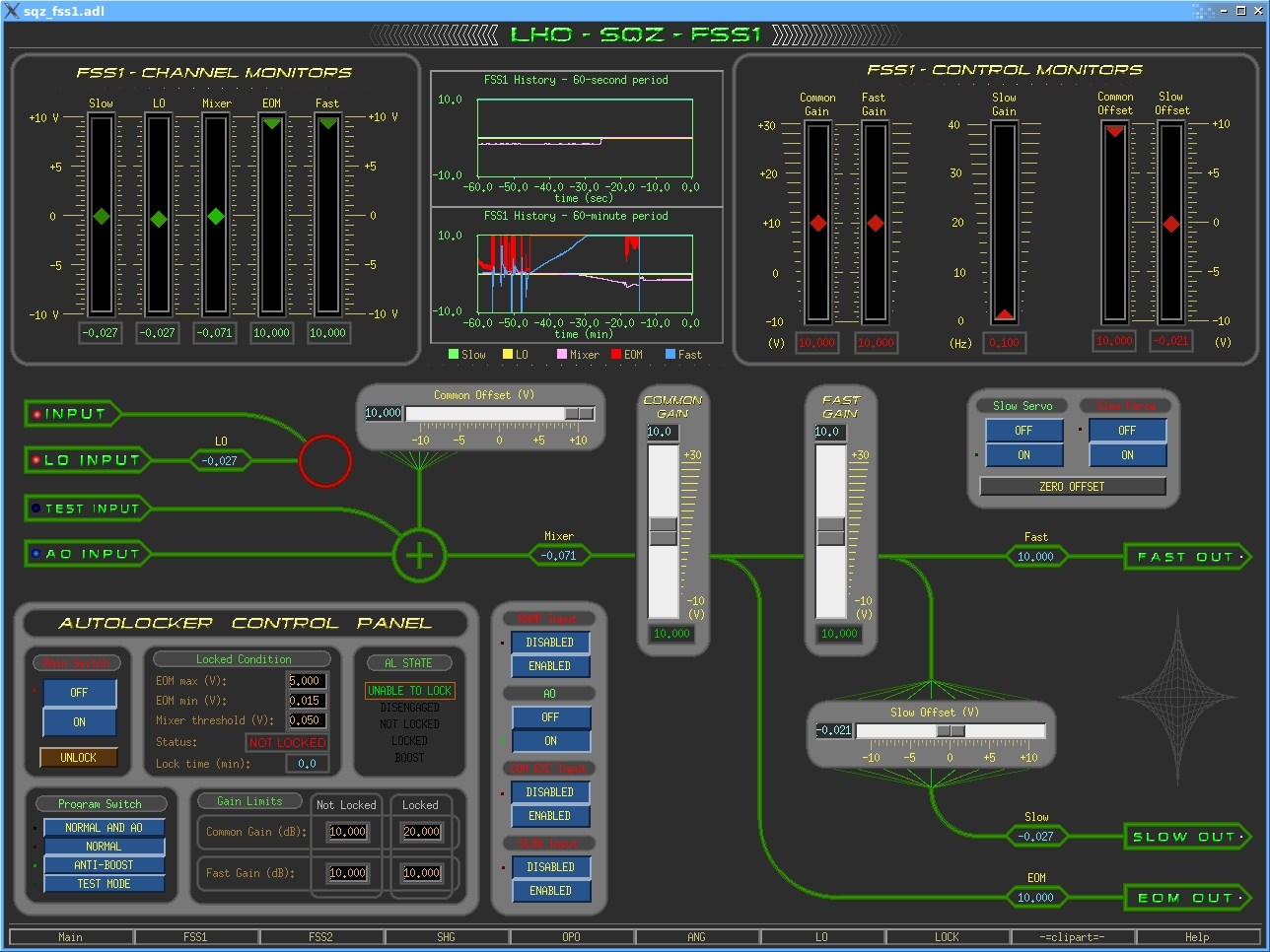 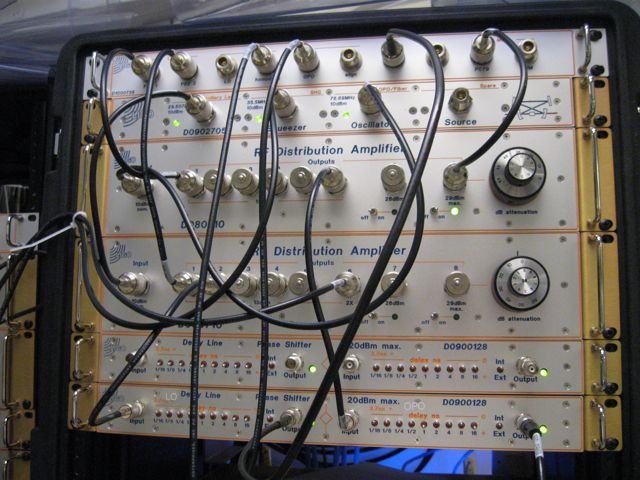 9
The Squeezer @ LHO
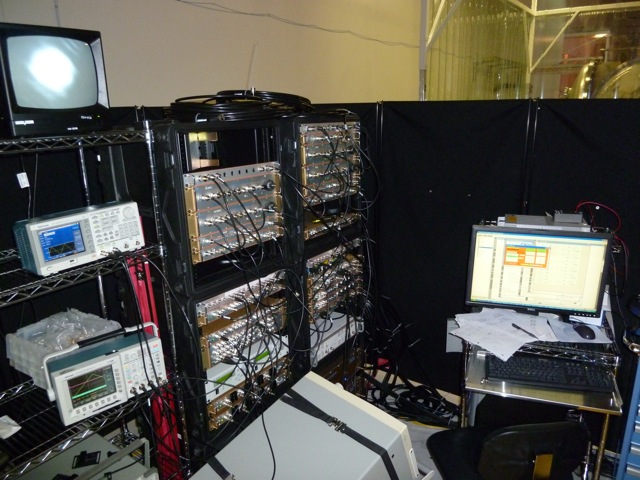 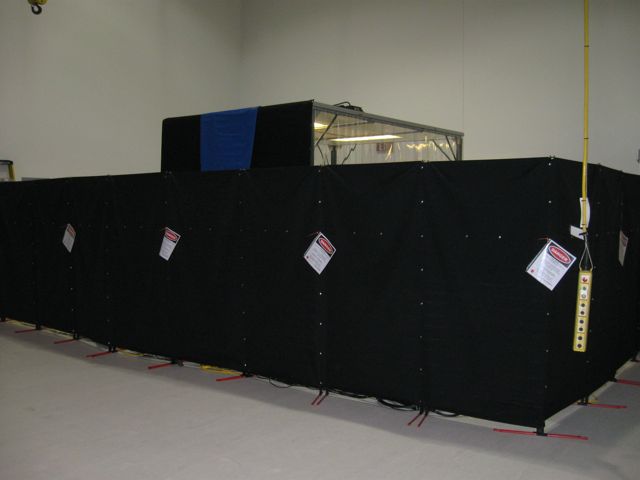 Squeezing Lab in the LVEA
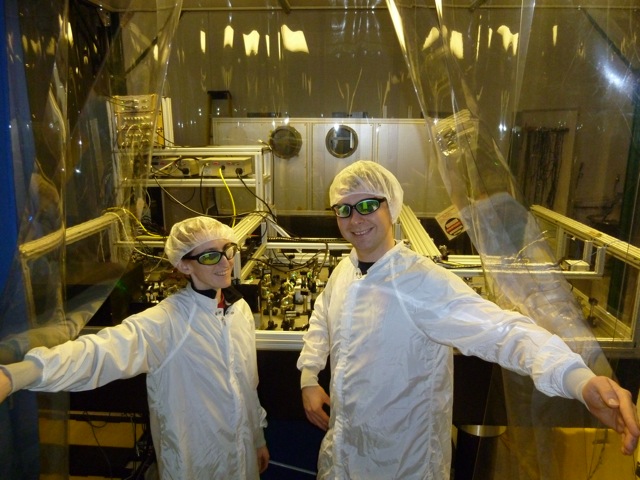 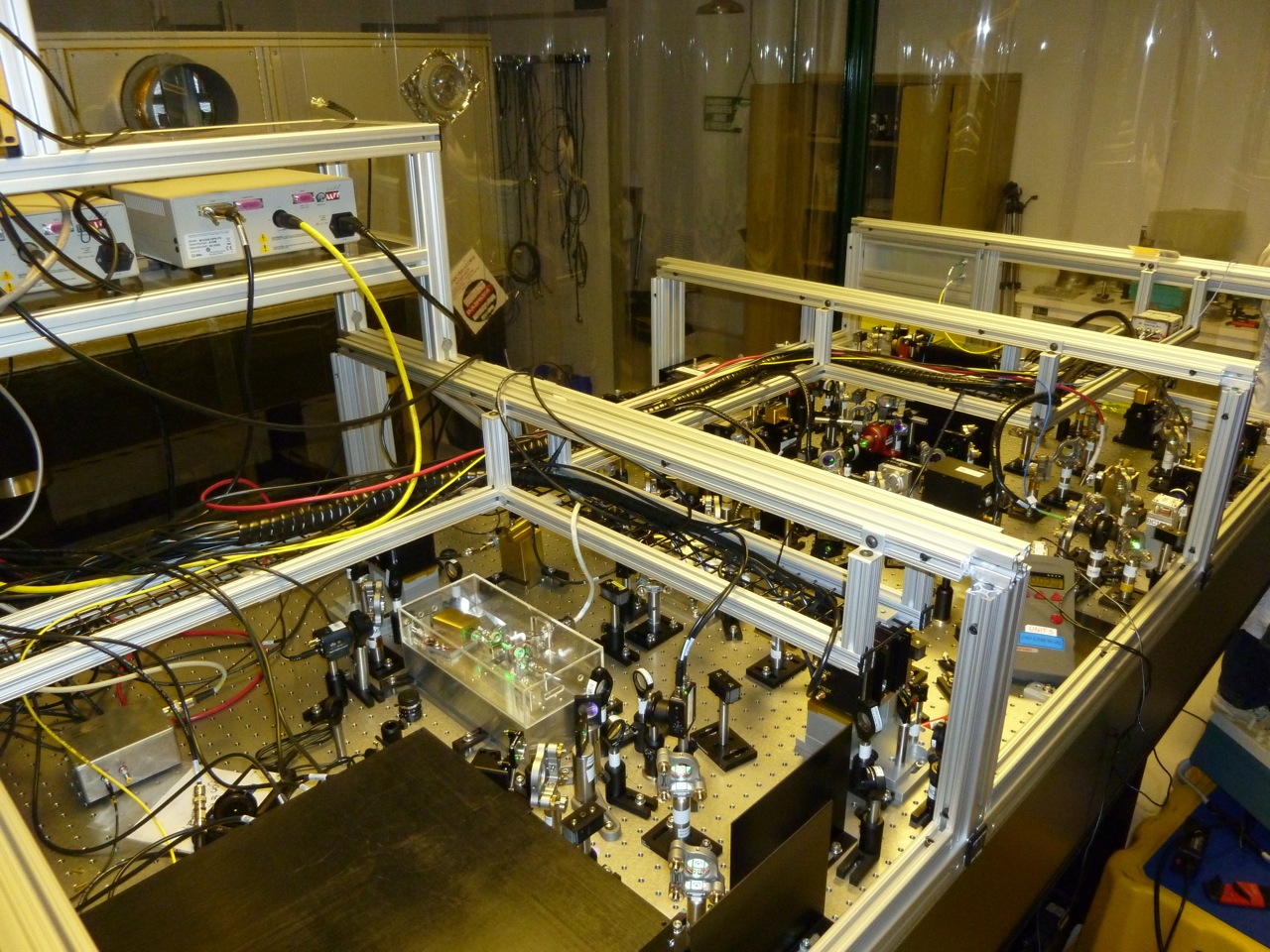 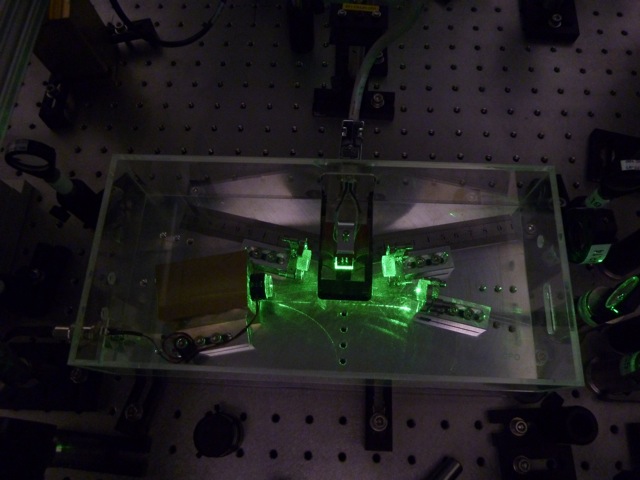 The OPO
10
The H1 Squeezer: Ready to Install
Sample of H1 laser light
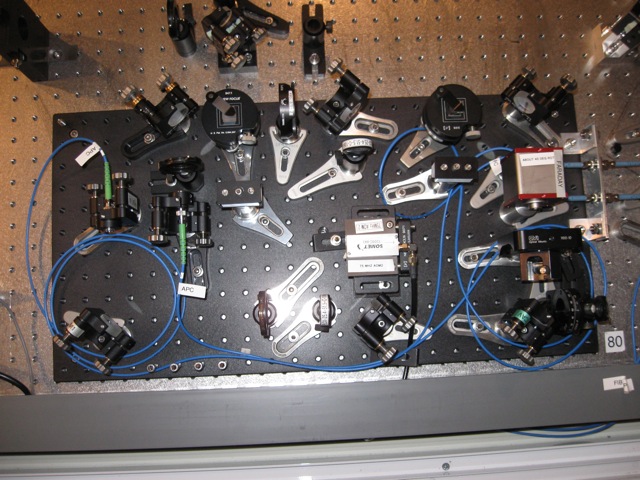 Squeezer laser locked to the H1 main laser
 All loops closed:
 needed frequency actuator for the LO loop, not enough range with PZT mirror
 1 hour lock last week 
 Working on making the squeezer fully controllable from the control room
11
Performance: 6+ db
As measured on the homodyne detector on the squeezer table
 Total losses on the squeezer table ~ 20%
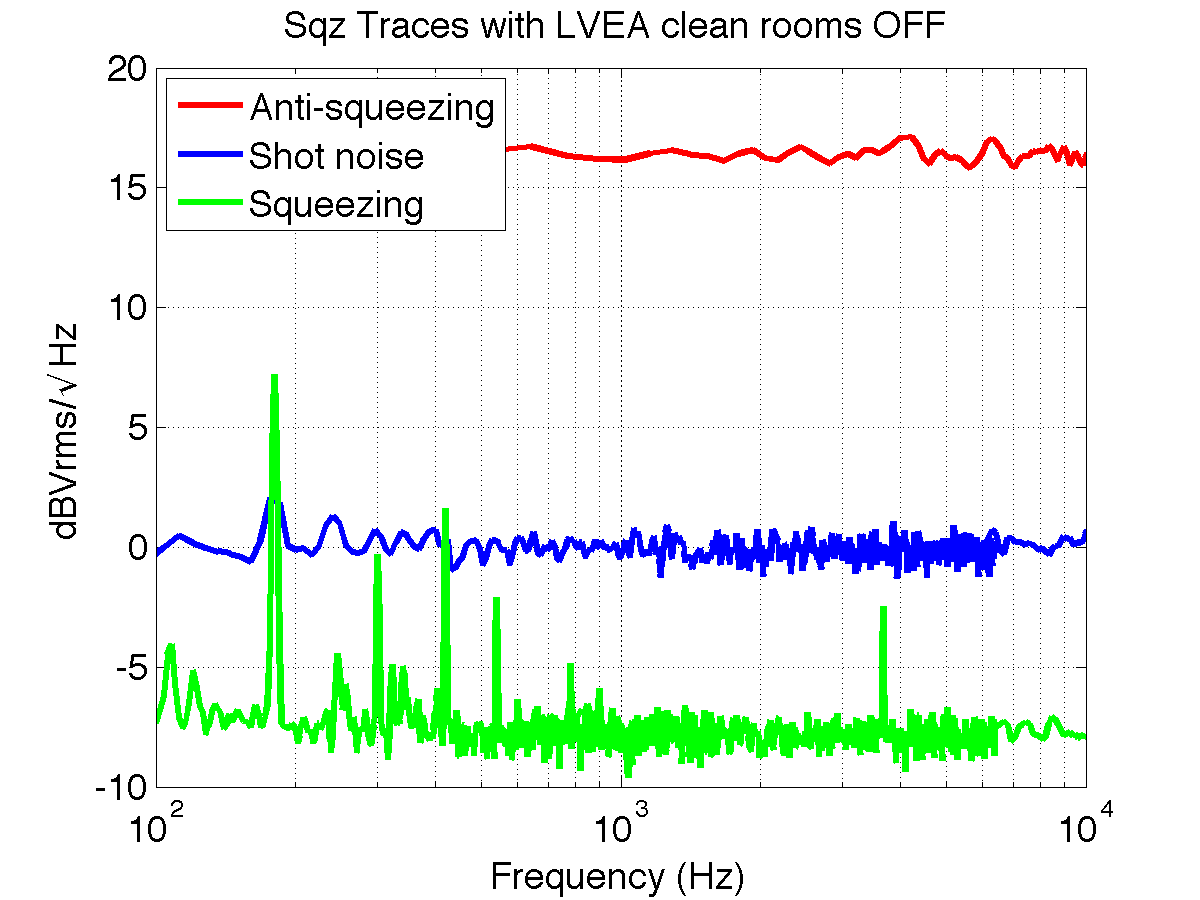 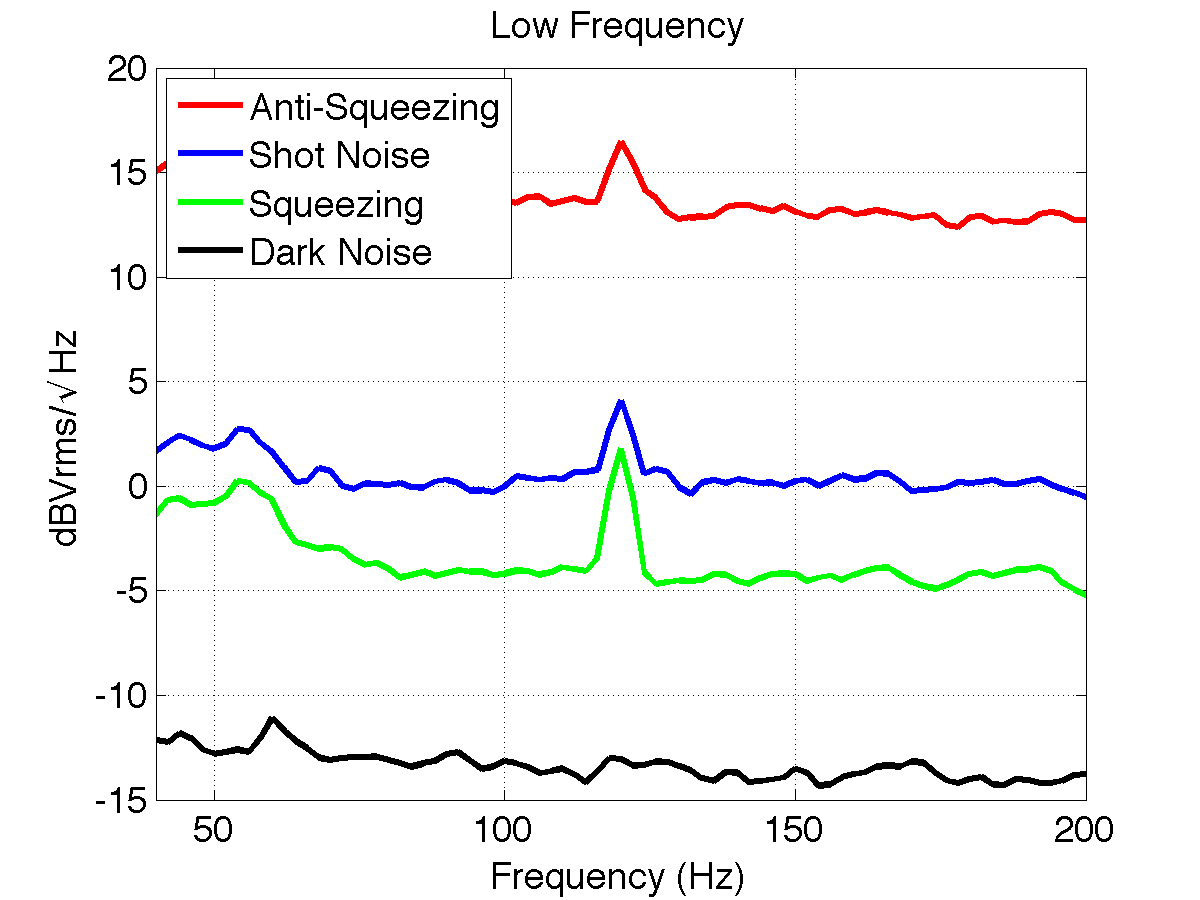 12
A squeezed H1:By the end of August
August
 2011
June 2011
H1 taken apart
December 2011
We are here
Preparing the squeezer 
for the move in June
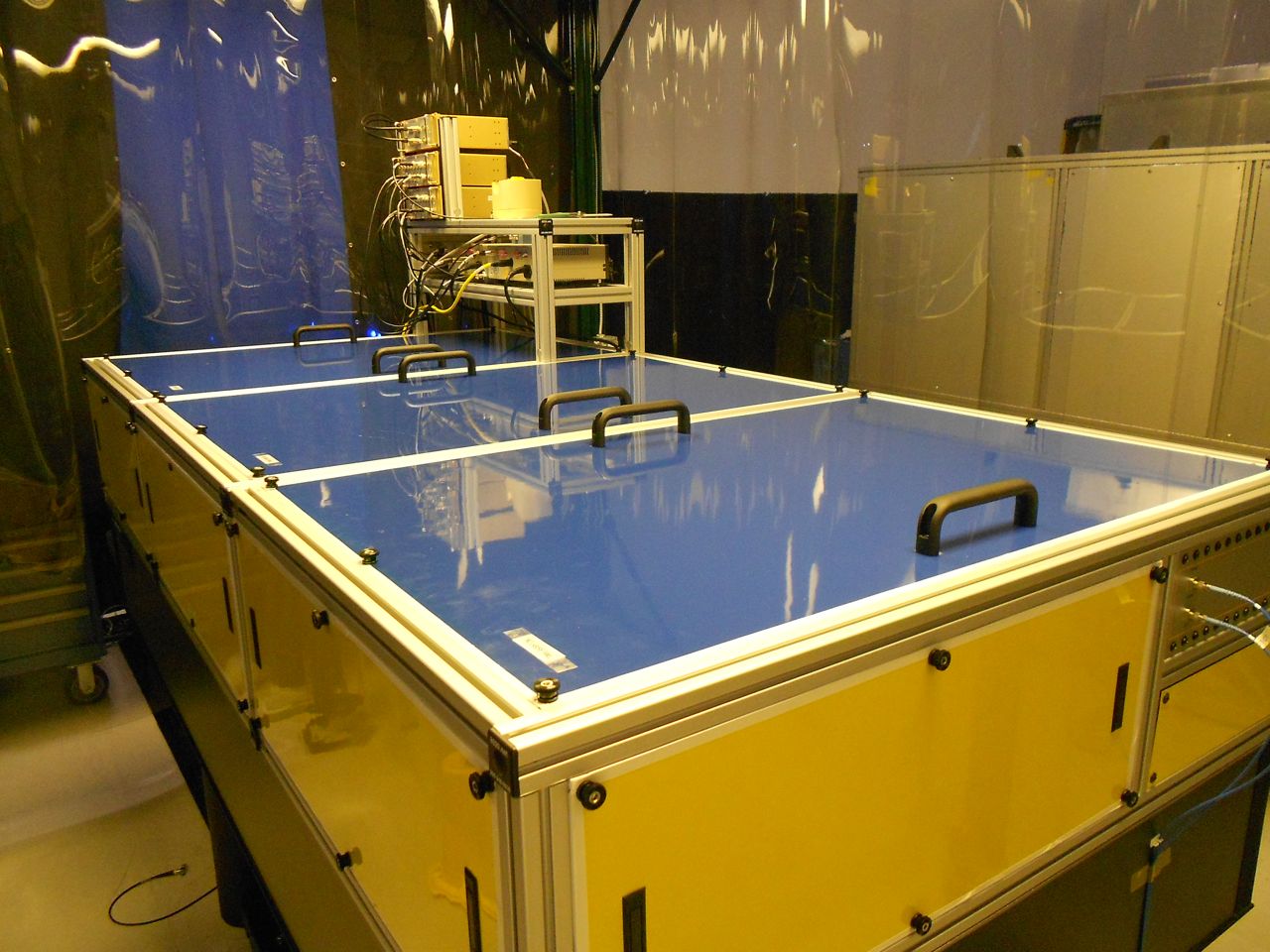 Unlocking of the optics started last week
High legs tested with dummy table
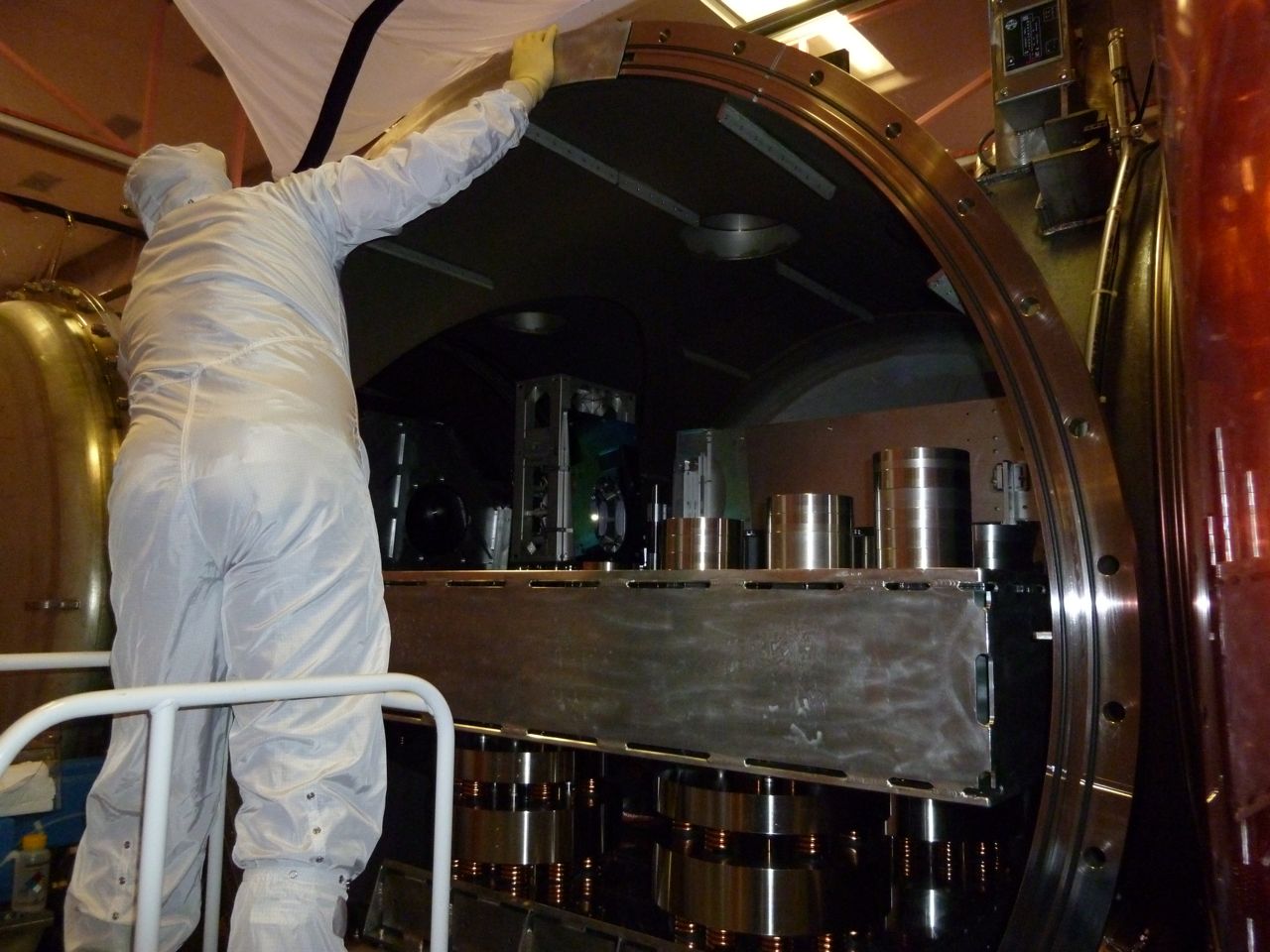 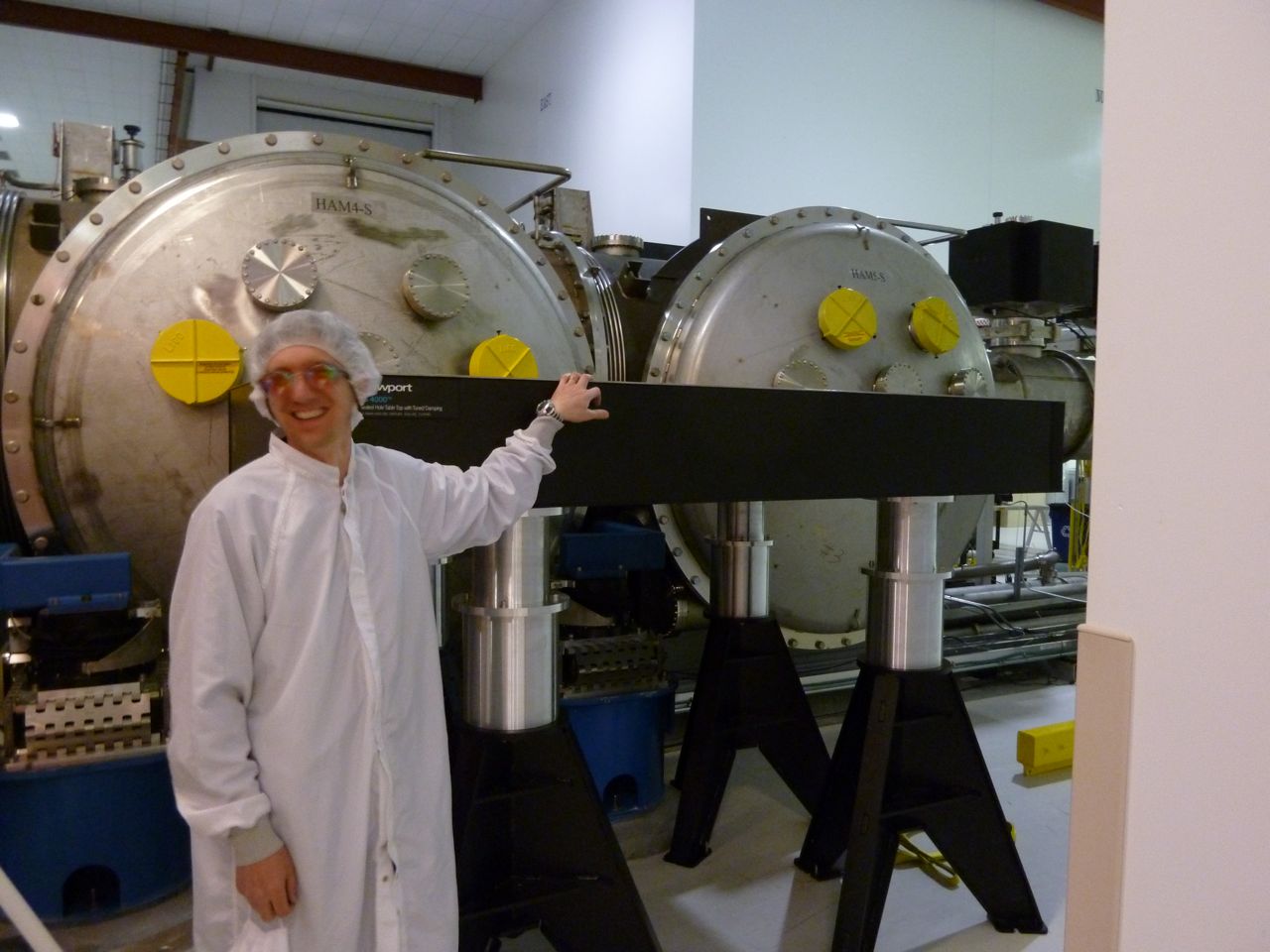 13
Squeezing Injection
New Output Faraday (first aLIGO unit)
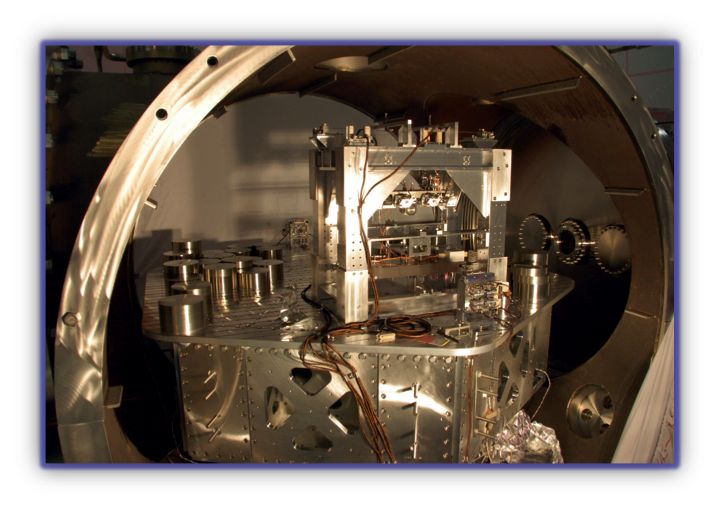 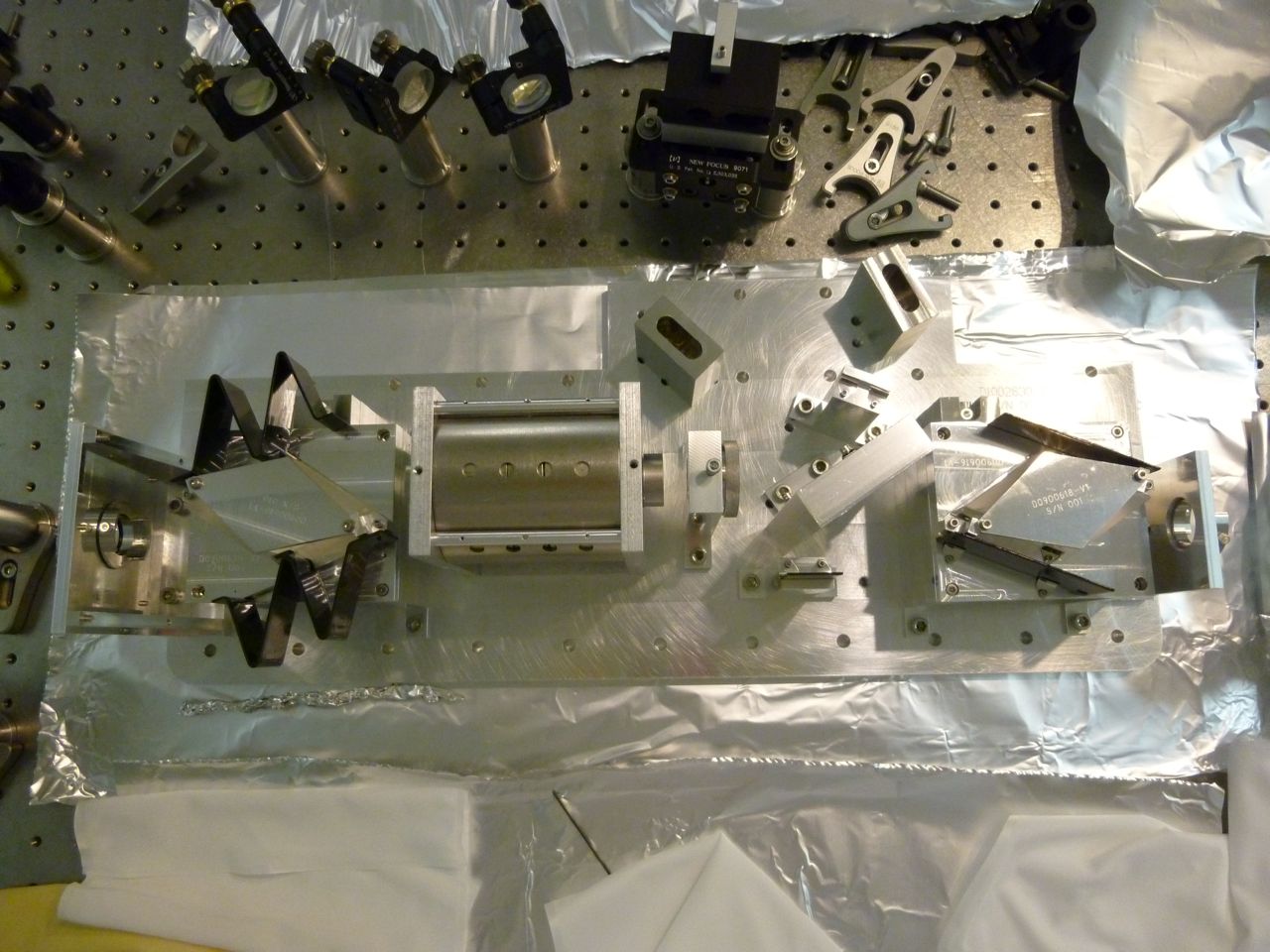 In-vacuum parts
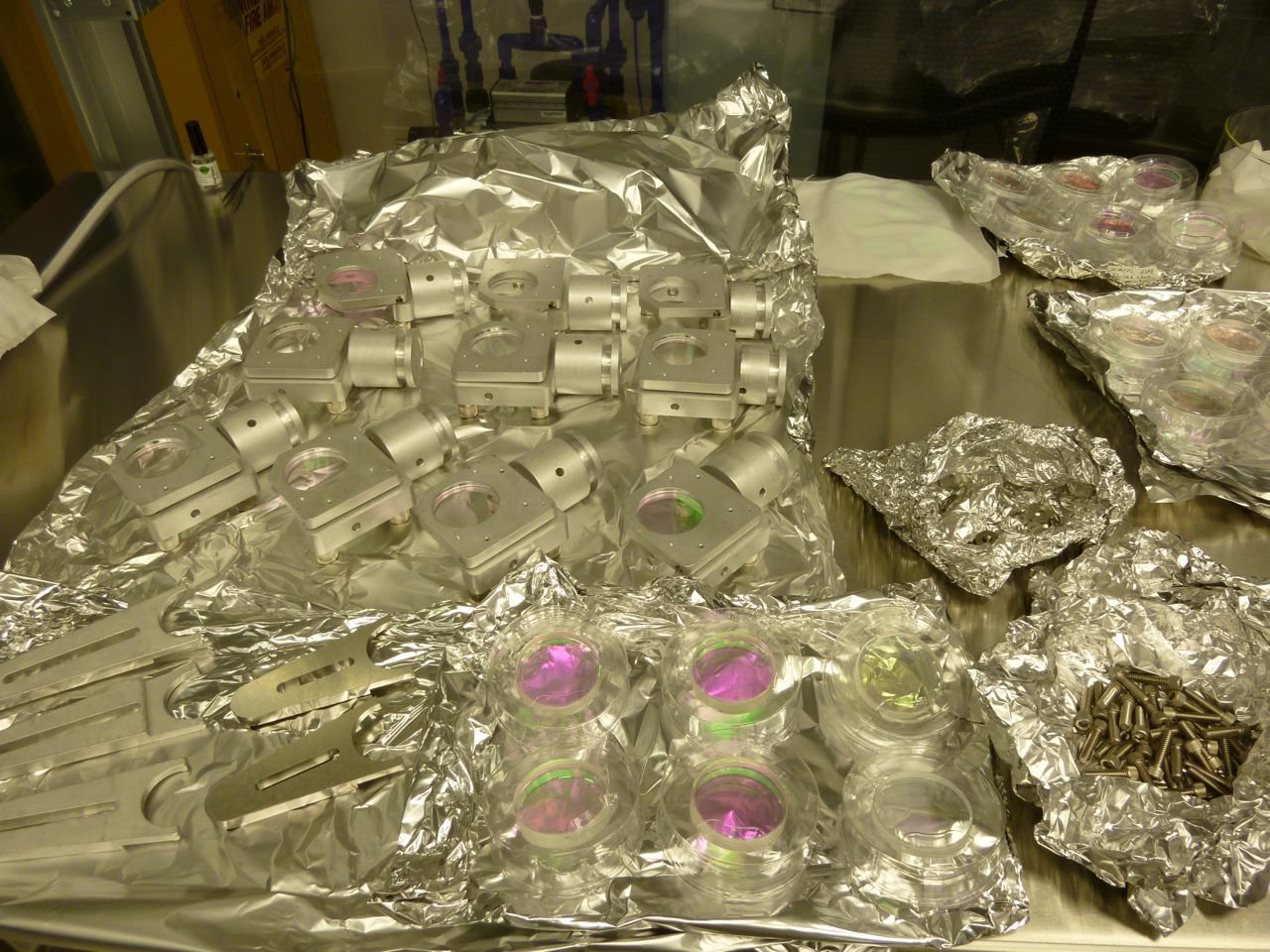 14
Things to worry about
Back Scattering 
Mode Matching
Alignment
IFO Stability 
 
…
15
Back Scattering
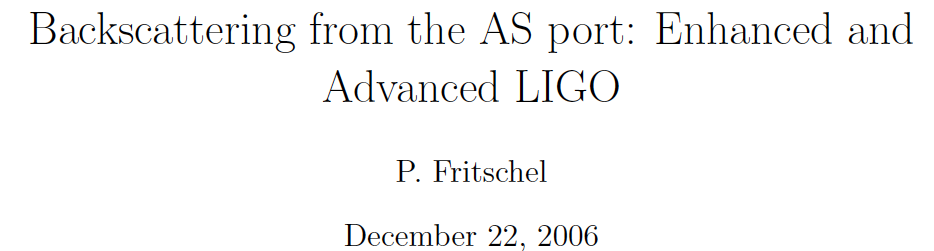 IFO light to the squeezer and back to the IFO
Power reflectivity of the scattering surface
Motion of the scattering surface
HARD to ESTIMATE
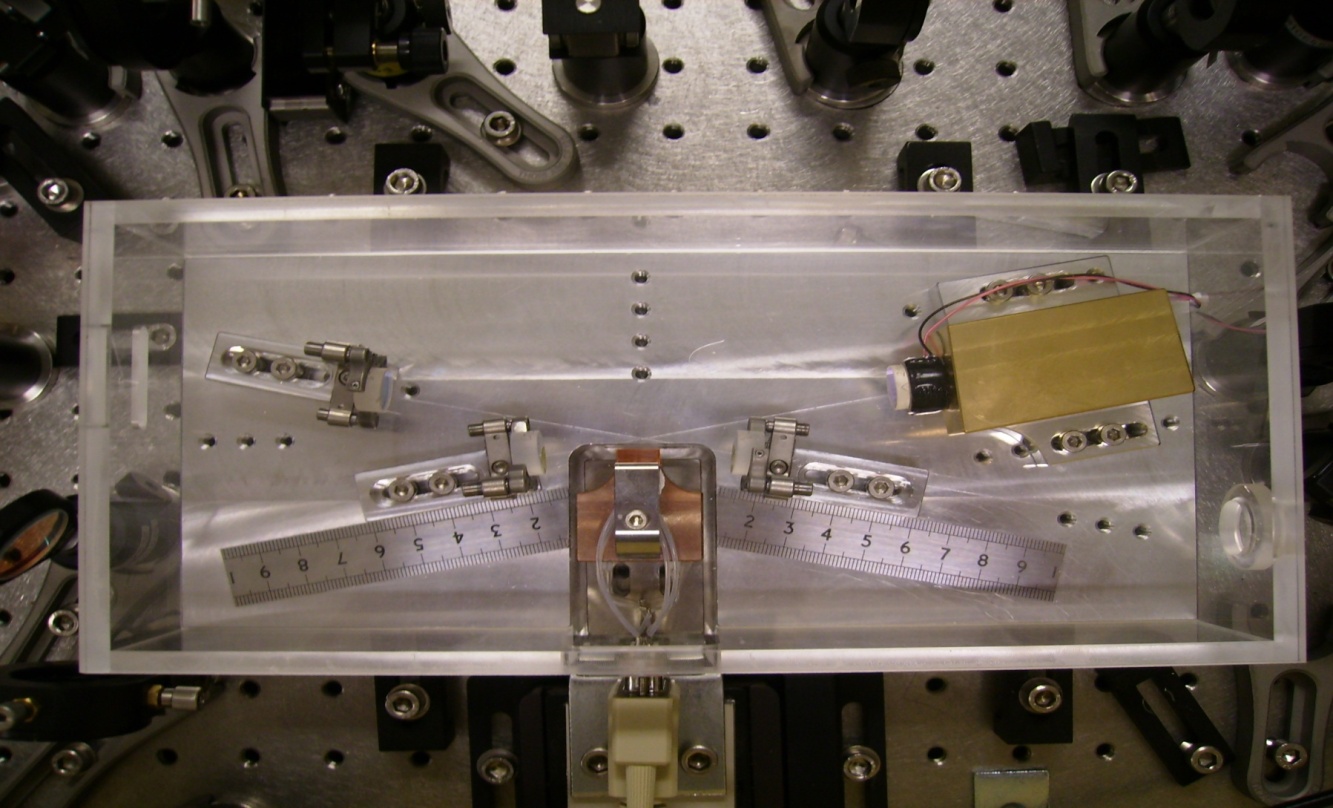 Measured at ANU 
(Conor’s talk)
16
Back Scattering Noise
Power reflectivity of the scattering surface
With 100 mW at the AS port and 2 Faradays in the sqz path
Motion of the scattering surface
17
Speculations on theAdvanced Squeezer
Two directions:
 Reduce the light back to the squeezer 
     (more Faradays, but Faraday=losses)
Reduce the motion of the scattering surface (OPO)
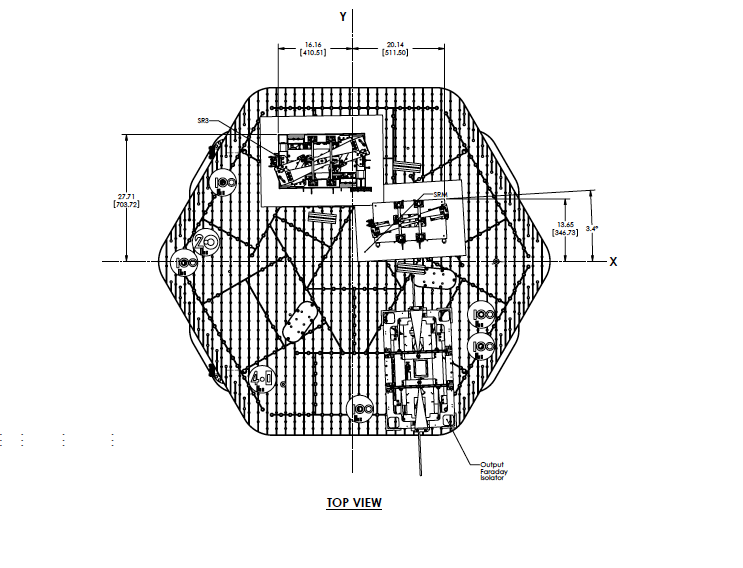 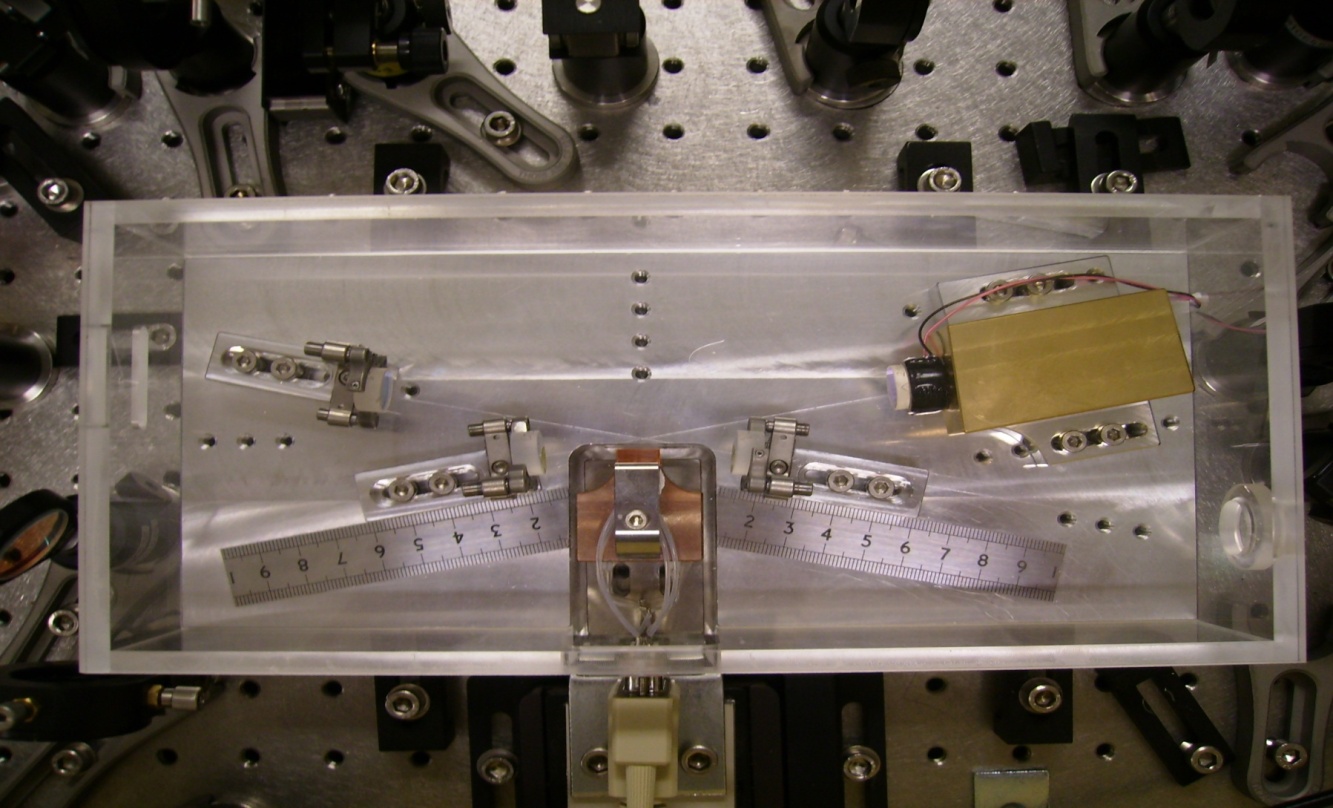 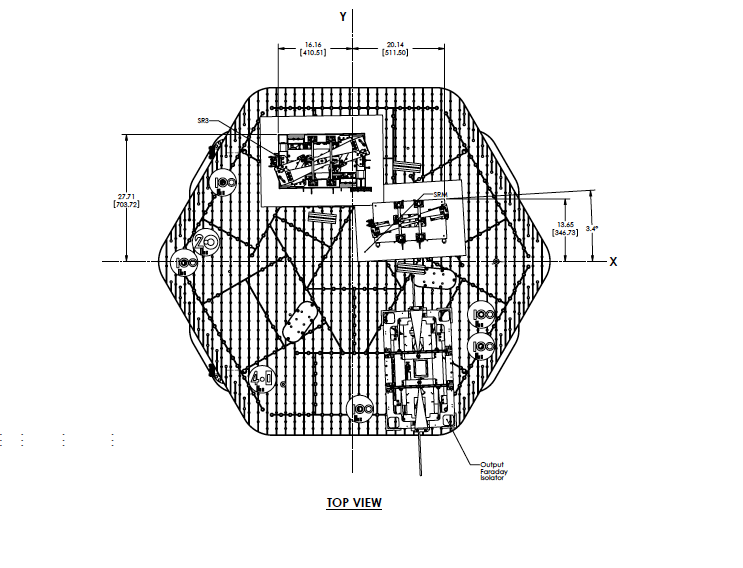 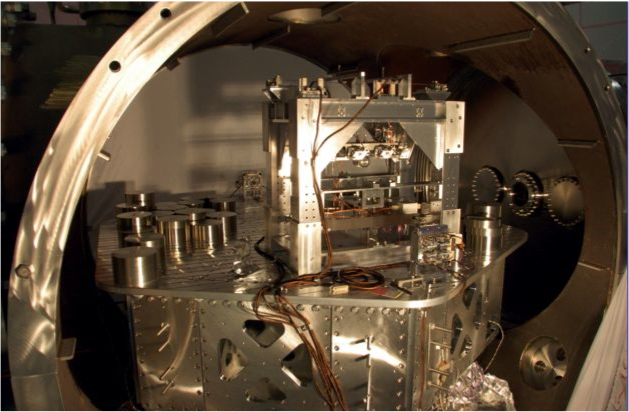 OPO
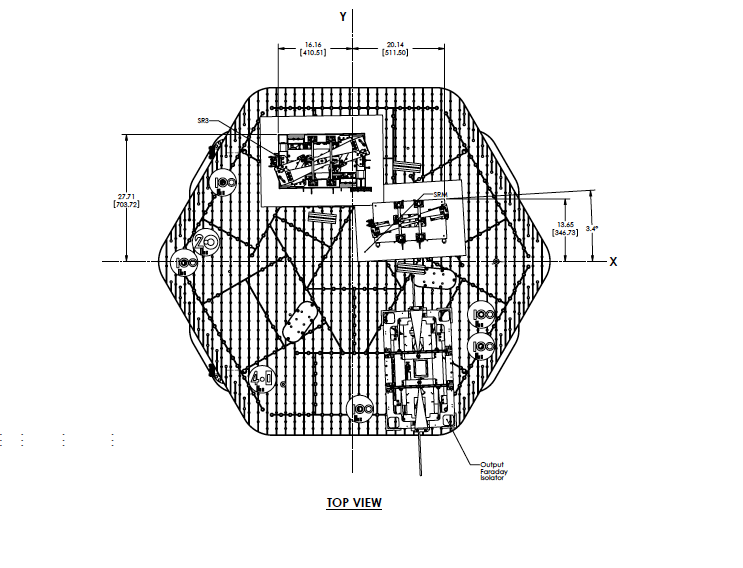 Output Faraday
Sqz Faraday
18
Advanced  LIGO HAM5
Back Scattering Noise
Power reflectivity of the scattering surface
With 100 mW at the AS port and 2 Faradays in the sqz path
Motion of the scattering surface
19
The Message
The H1 squeezer squeezes, and it is ready to be installed
 
 Work with the interferometer:
  installation of the squeezer at the end of June
  first test with full IFO July/August
  short Michelson when conflicts with aLIGO arise

 The current setup might be not optimal for aLIGO
     and aLIGO+, the H1 experiment will give us an answer

 We have a couple of years in front of us to build the aLIGO/aLIGO+ squeezer
20
Thanks for your time
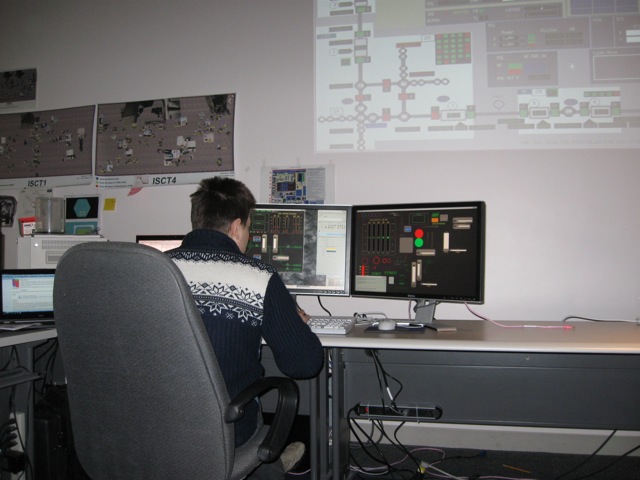 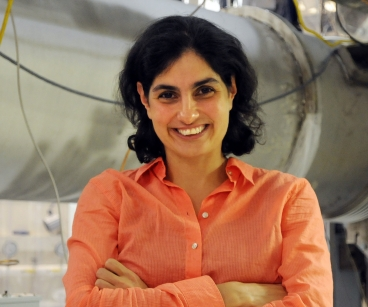 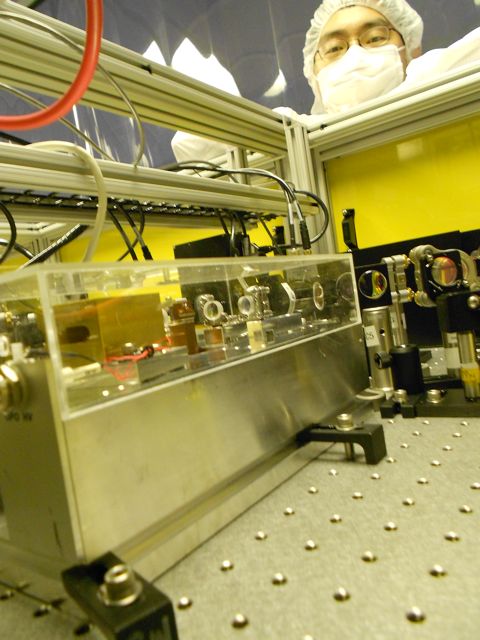 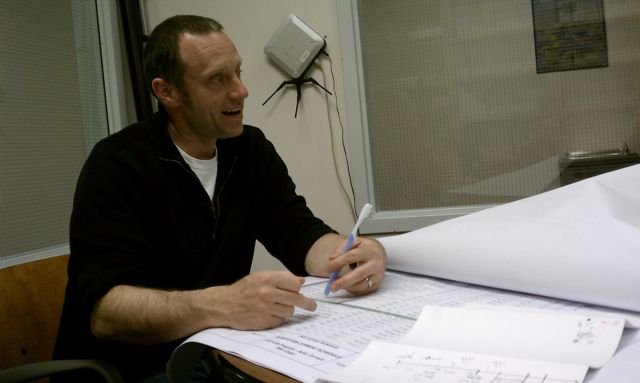 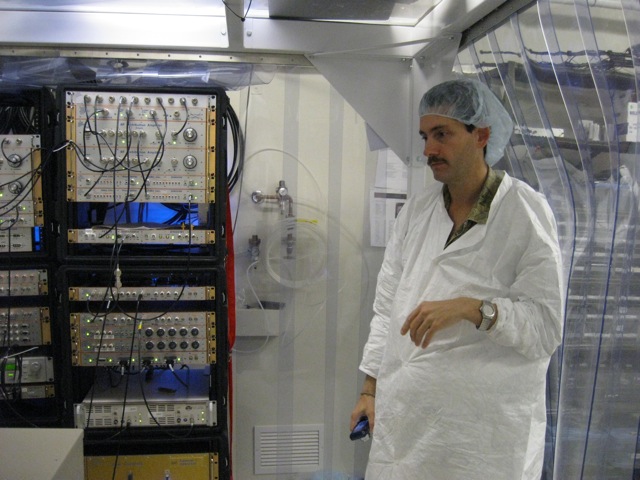 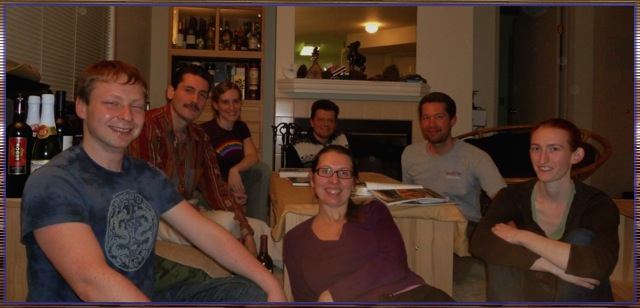 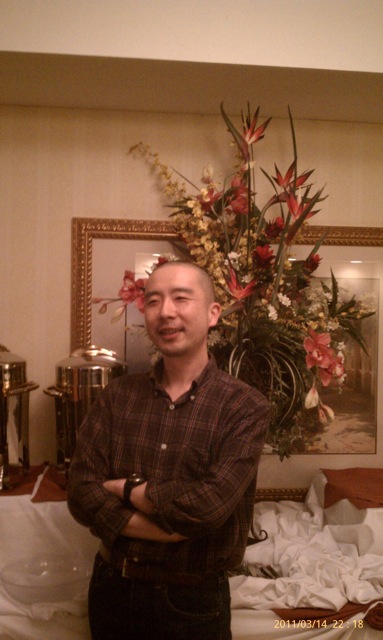 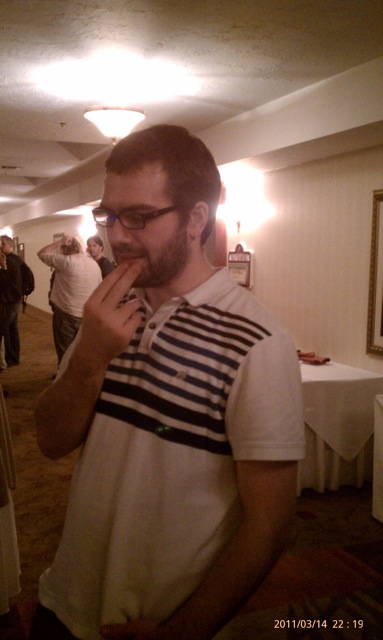 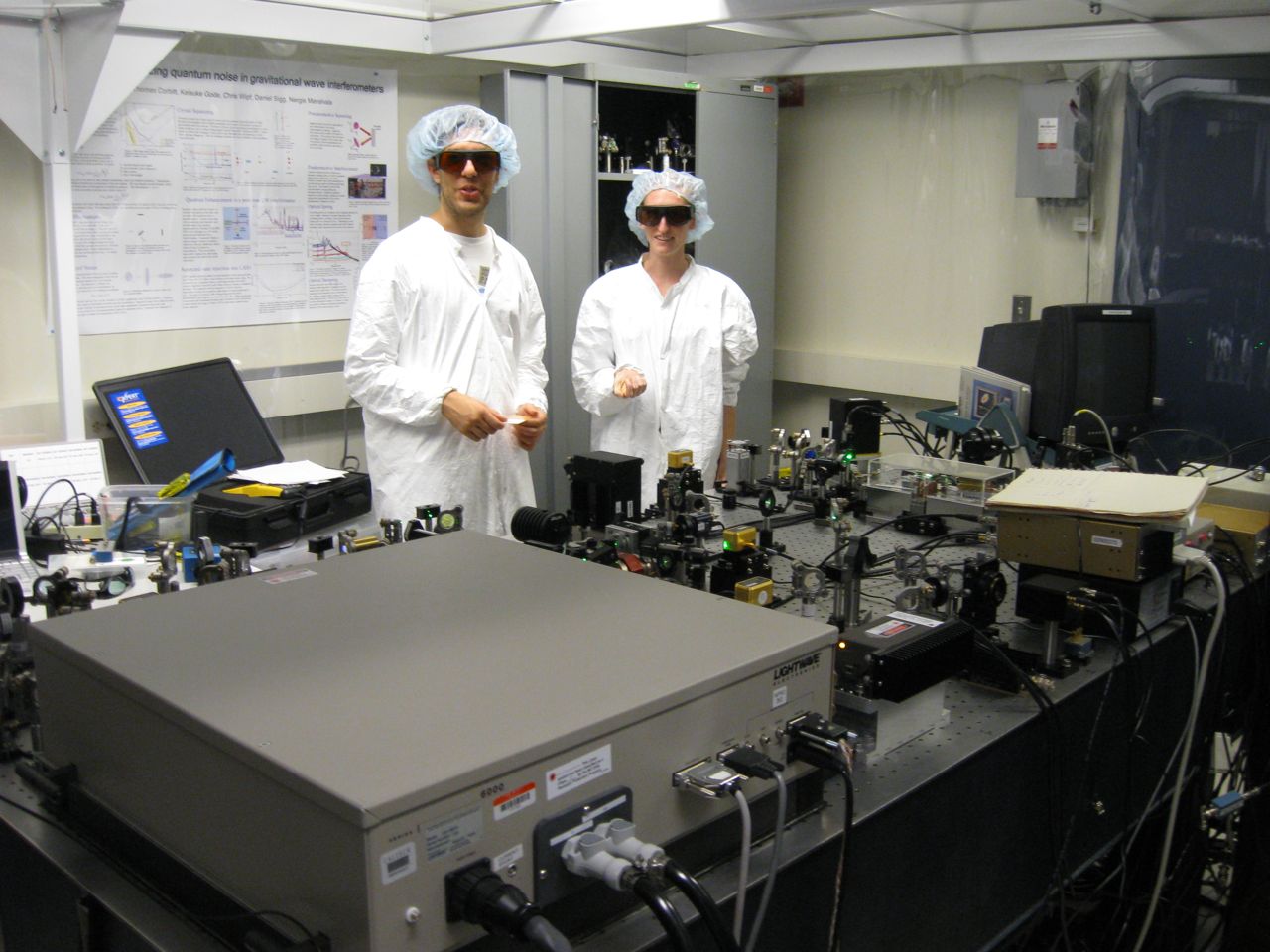 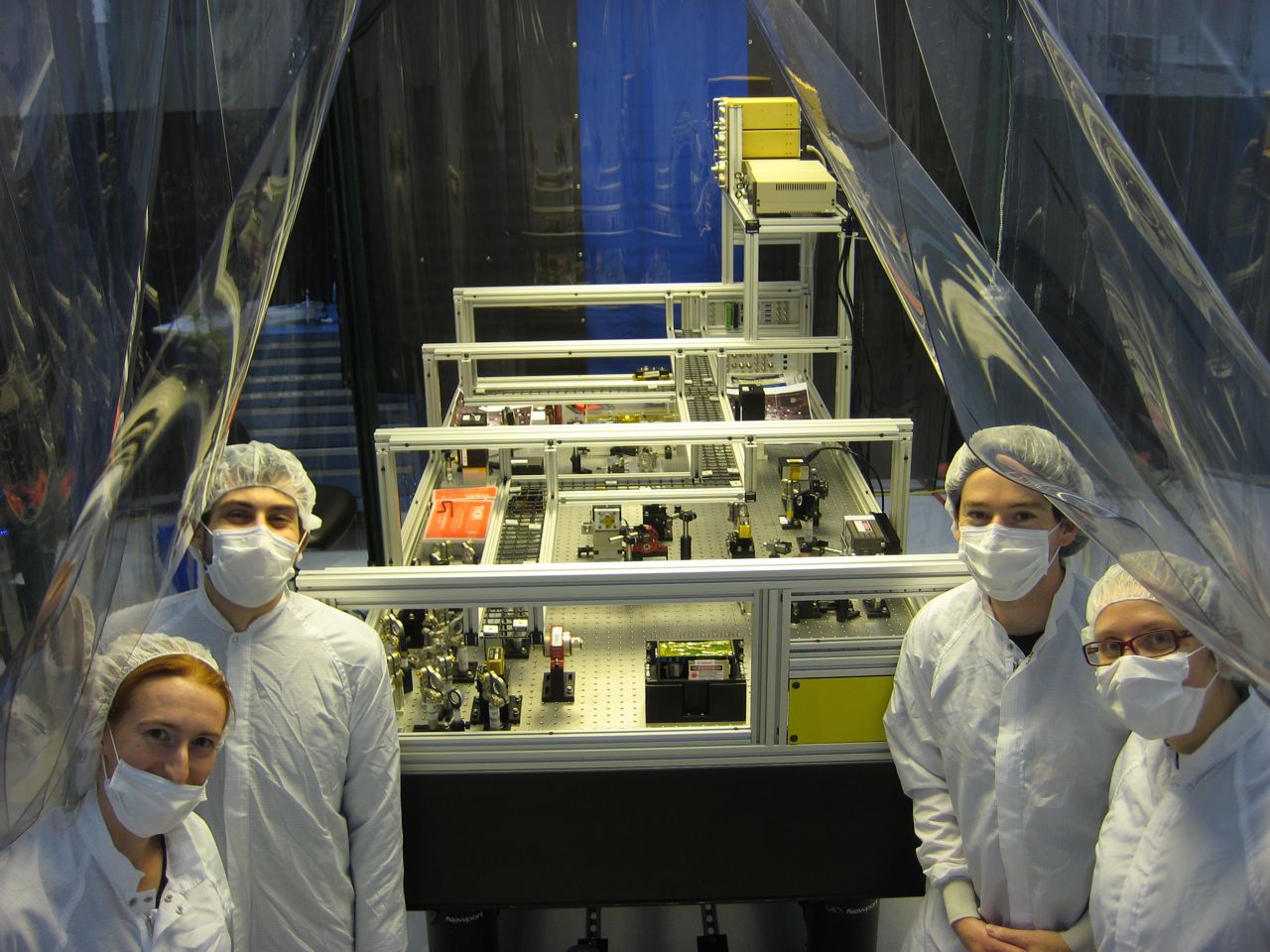 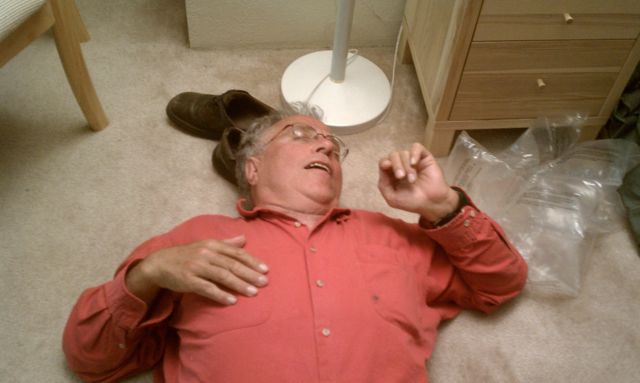 21
Why Squeezing?
0
We better understand shot noise                            as produced by vacuum fluctuations entering the asymmetric port (AS)


 Vacuum fluctuations have equal uncertainty in amplitude and phase

 Vacuum fluctuations determine the uncertainty in the interval between photons

  The minimal phase variation in the arms which can be measured is:
LASER
AS port
Phase
N number of photons incident on the mirrors in the measurement time
IFO Signal
22
Amplitude
Why Squeezing?
0
Squeezed fields with less uncertainty in the “phase” quadrature

 The minimal phase variation in the arms which can be measured is:
LASER
with r squeeze factor
AS port
Squeeze Angle:
Squeezed Field
Phase
ϑ: squeeze angle
Phase
IFO Signal
IFO Signal
23
23
Amplitude
Amplitude
How Can you Make Squeezed Fields?
Non linear medium which correlates upper and lower quantum sidebands
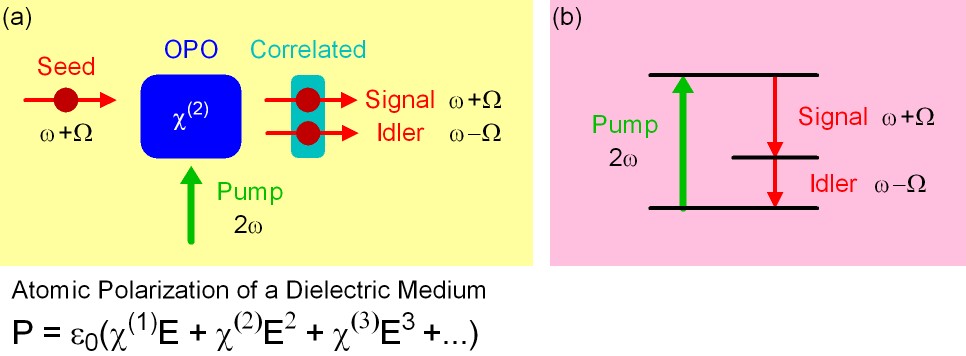 Sum of the correlated sidebands: 
the squeezed state
SHG
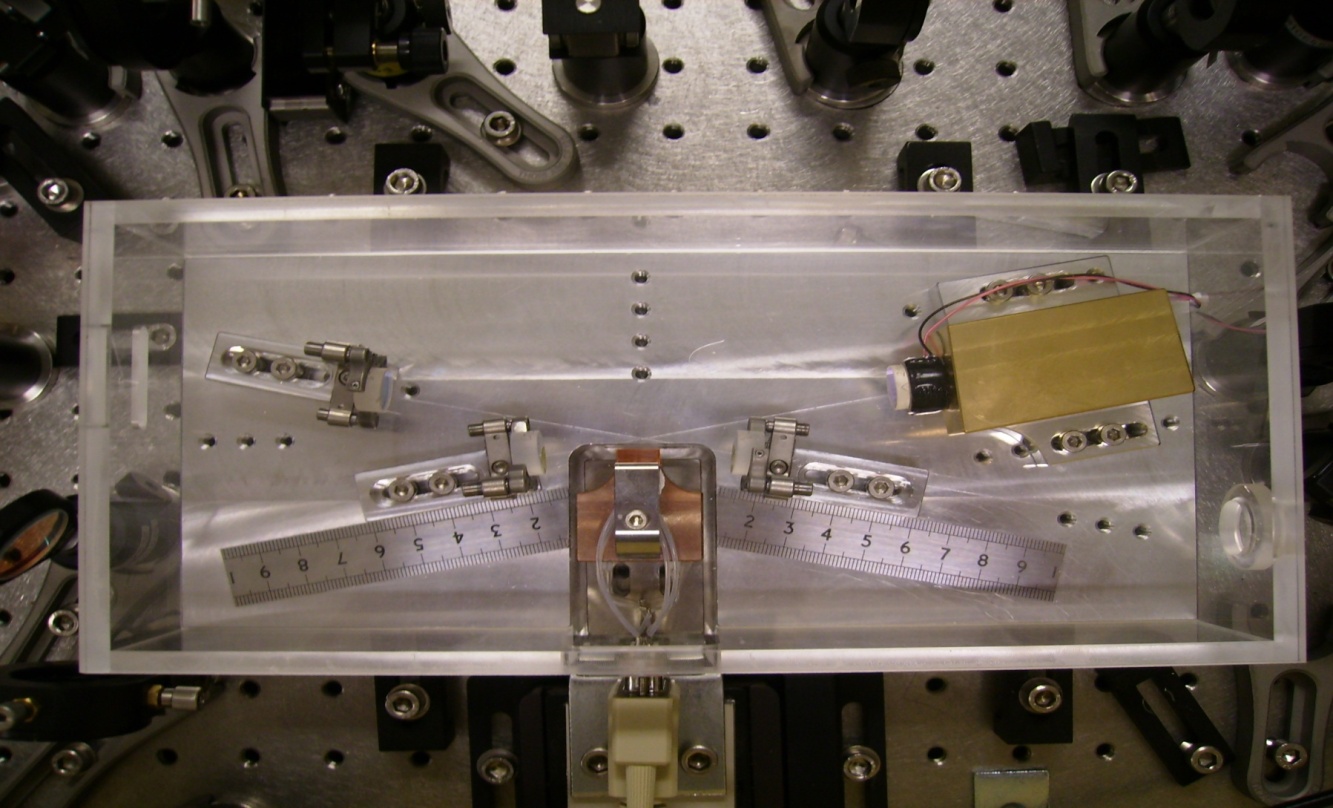 Squeezing
Out
Optical Parametric Oscillator  
(ANU prototype)
PZT Actuator
Pump light In
Crystal
Oven/
Temperature 
Sensor
24
Squeezing Injection
About 20% losses 
in the output path               (OMC, Faraday)

 About 10% losses in the sqz injection path
3 dB of Sqz observed with 6 dB of Sqz produced
25
Losses
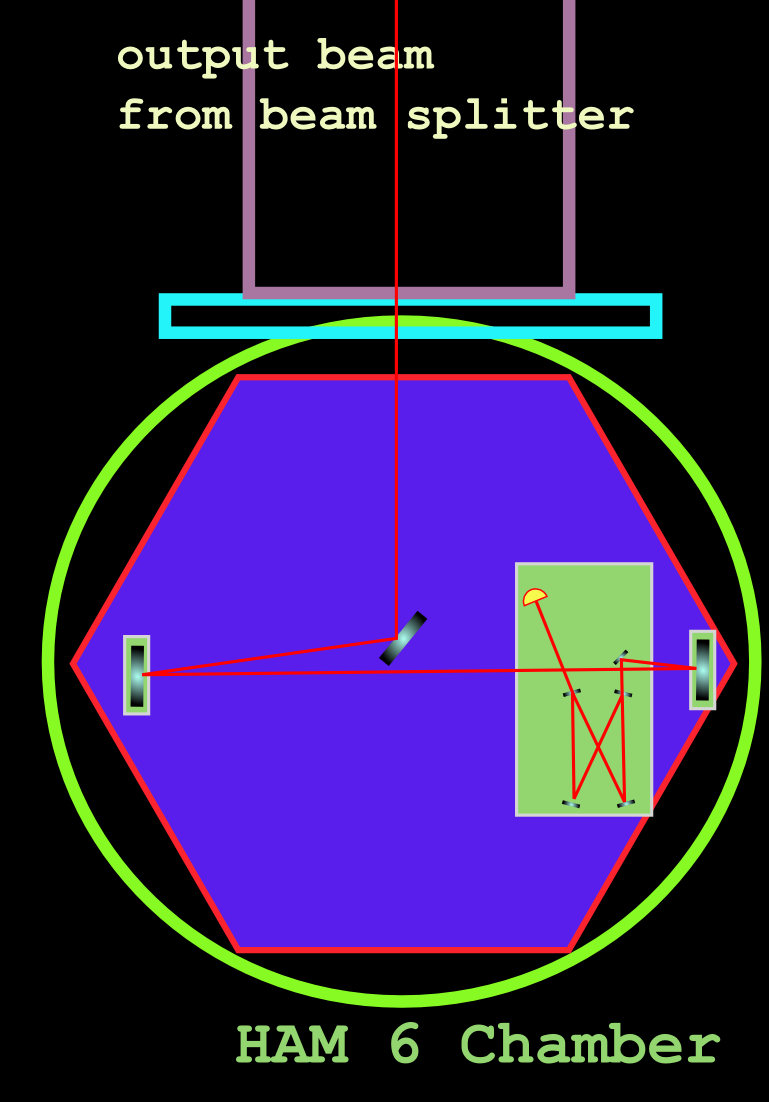 ~20% losses in the IFO output path
IFO
~10% losses in the sqz injection path
HAM 4
Squeezing Table
~ 30% TOTAL LOSSES
26